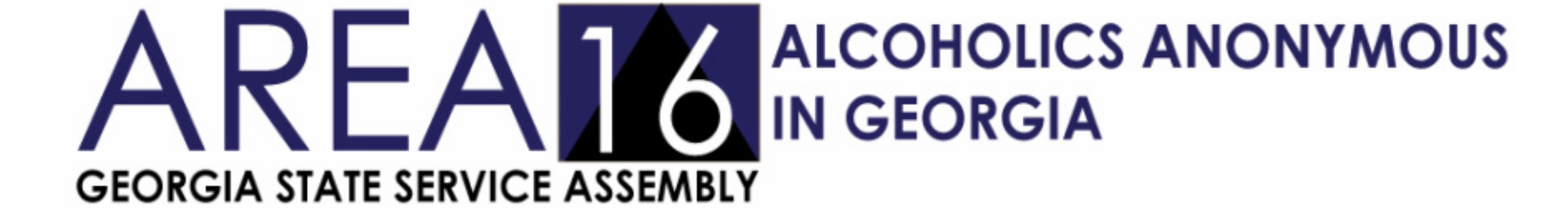 AREA 16 Secretary Workshop
BY:
Todd B.
770-364-7765 cell
secretary@aageorgia.org
aageorgia.org  |  gssa@aageorgia.org  | P.O. Box 7325 Macon, GA 31209 | Phone: 478-745-2588 | Gssa@2006
Secretary Workshop
Agenda
Introduce new secretaries to the role and provide supporting resources
Group, Zone, Intergroup, or District
Secretary Role
See GA Service Manual and AA Service Manual
Pamphlets: The AA Group, Twelve Traditions
aageorgia.org  |  gssa@aageorgia.org  | P.O. Box 7325 Macon, GA 31209 | Phone: 478-745-2588 | Gssa@2006
Getting Involved
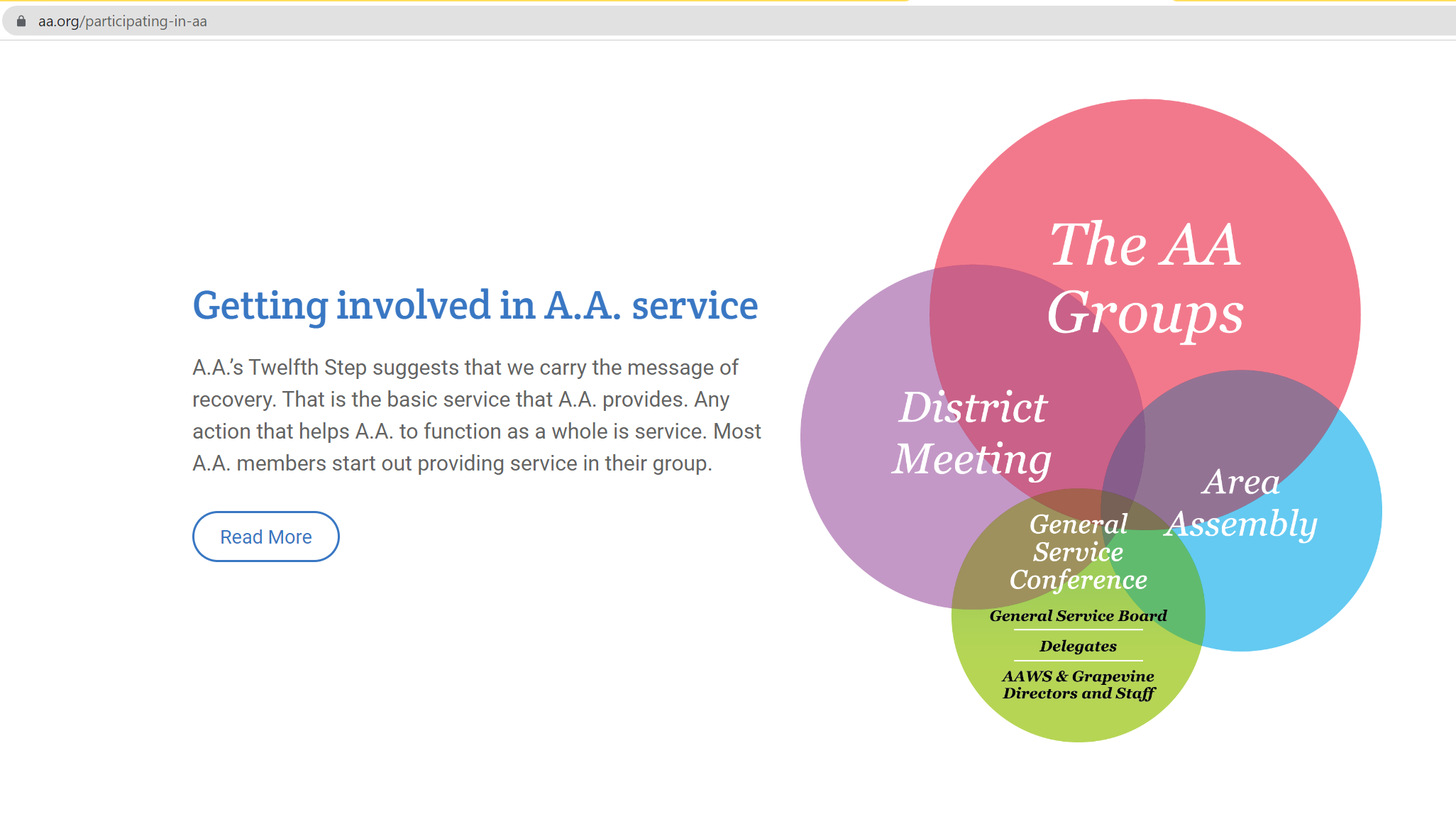 aageorgia.org  |  gssa@aageorgia.org  | P.O. Box 7325 Macon, GA 31209 | Phone: 478-745-2588 | Gssa@2006
Secretary Duties (AA Group)
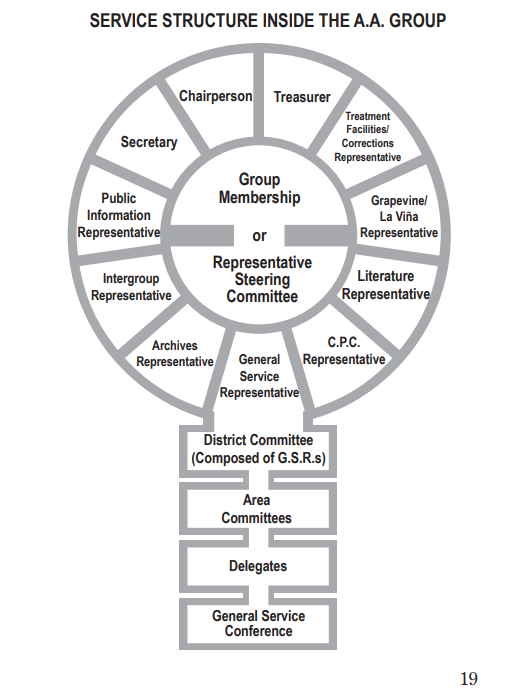 aageorgia.org  |  gssa@aageorgia.org  | P.O. Box 7325 Macon, GA 31209 | Phone: 478-745-2588 | Gssa@2006
Communication and Connections
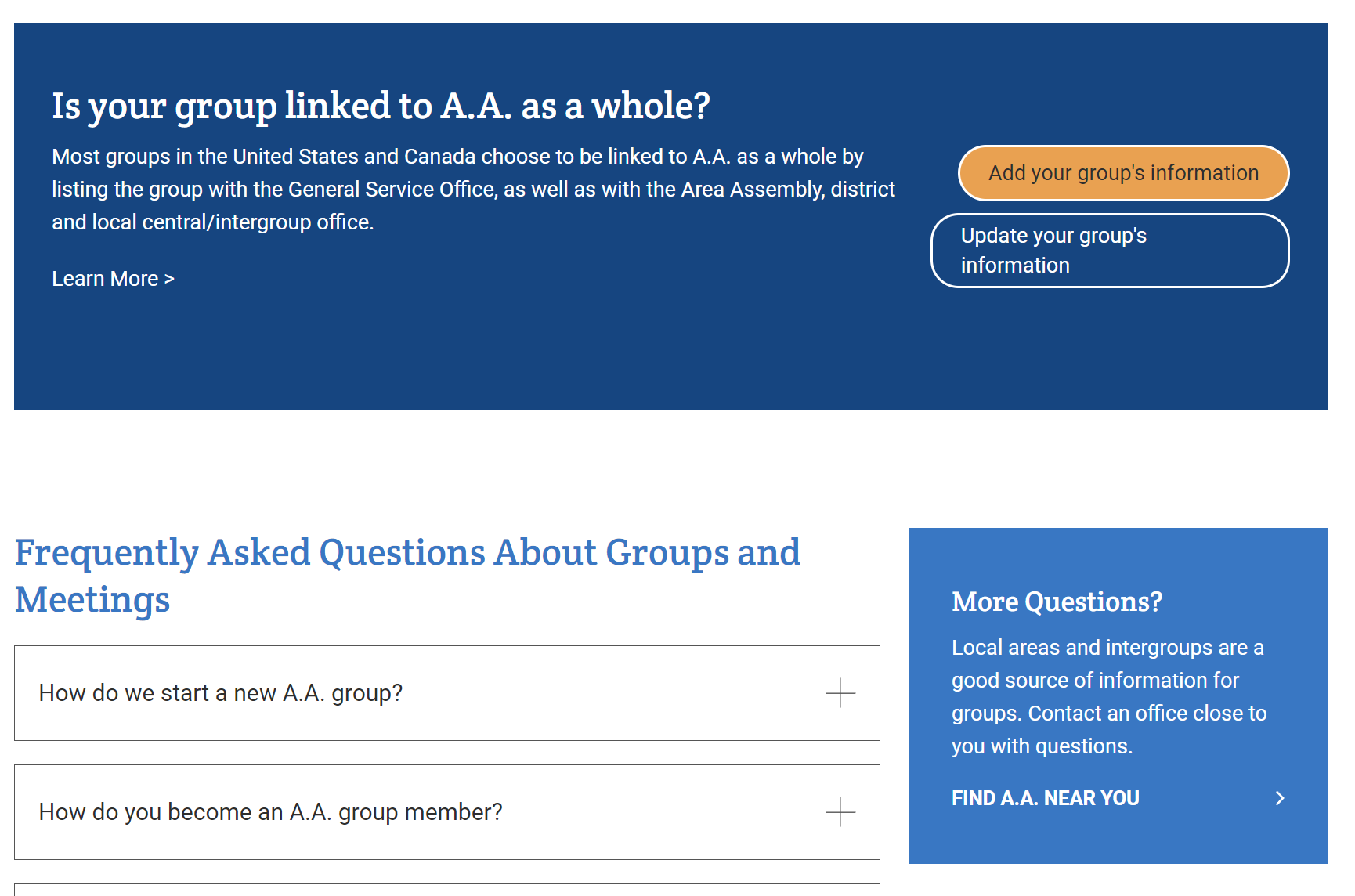 aageorgia.org  |  gssa@aageorgia.org  | P.O. Box 7325 Macon, GA 31209 | Phone: 478-745-2588 | Gssa@2006
Area 16: www.AAGeorgia.org
aageorgia.org  |  gssa@aageorgia.org  | P.O. Box 7325 Macon, GA 31209 | Phone: 478-745-2588 | Gssa@2006
www.AAGeorgia.org
Password: Gssa@2006
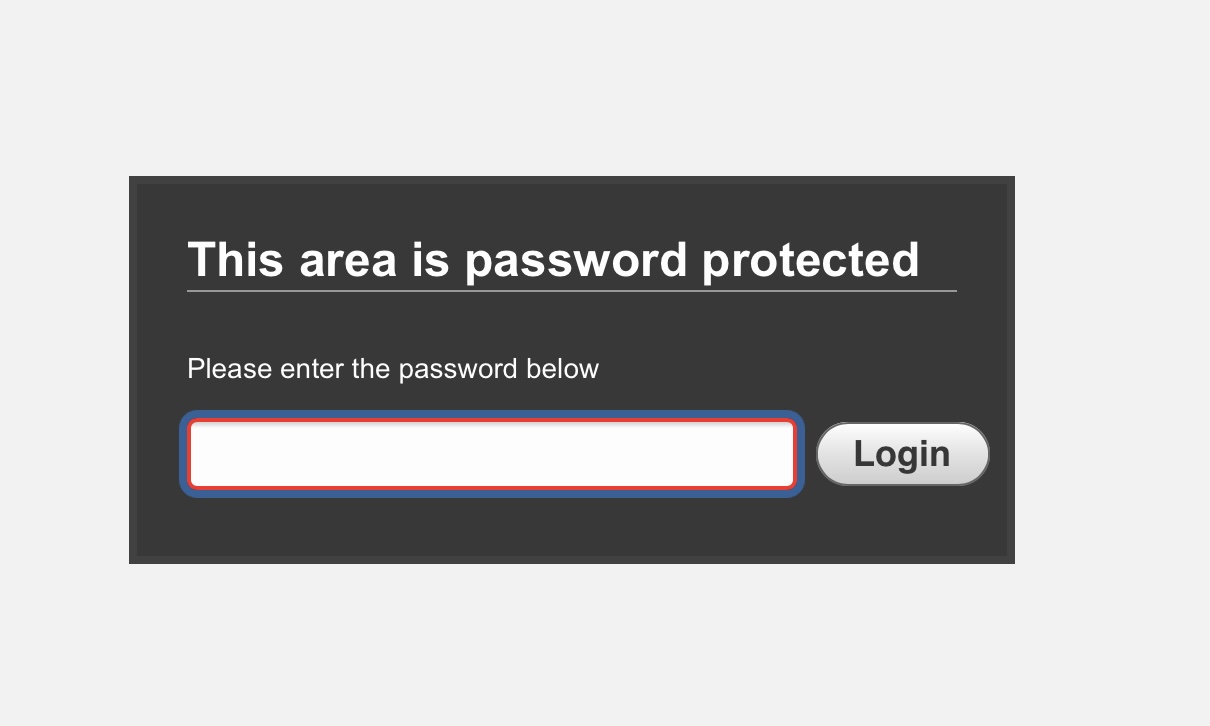 aageorgia.org  |  gssa@aageorgia.org  | P.O. Box 7325 Macon, GA 31209 | Phone: 478-745-2588 | Gssa@2006
Group Updates Page
New Groups
Group Changes
Trusted Servant Updates
District Updates
aageorgia.org  |  gssa@aageorgia.org  | P.O. Box 7325 Macon, GA 31209 | Phone: 478-745-2588 | Gssa@2006
Service Directory Updates
https://www.aageorgia.org/georgia-service-directory-contacts.html 
DCM’s, GSR’s, Secretaries, and Treasurers please discuss at District Meetings and focus on accuracy. A traveling AA may depend upon this information
Are Trusted Servants updated every rotation?
Group updates with Tamera for Districts that do not have any Intergroup Office or Central Office
Group Updates to Central Office in those Districts with Intergroup
aageorgia.org  |  gssa@aageorgia.org  | P.O. Box 7325 Macon, GA 31209 | Phone: 478-745-2588 | Gssa@2006
Are we working together?
Secretary role is a key role if done well
Focus on Communication
Keep group minutes updated at District
Do minutes include a Treasurer Report? 
Support Group and Zone
Update information for Group and Zone regularly at meetings?
aageorgia.org  |  gssa@aageorgia.org  | P.O. Box 7325 Macon, GA 31209 | Phone: 478-745-2588 | Gssa@2006
In Closing
Thank you for all your service
Next Steps:
Make Connections
Get Involved
“Come with us” attitude
GSR, Secretary, Treasurer, and Groups get informed, stay connected, update Group Information
I am here to listen and serve
Email, text, call
Todd B.
770-364-7765 cell
Secretary@aageorgia.org
aageorgia.org  |  gssa@aageorgia.org  | P.O. Box 7325 Macon, GA 31209 | Phone: 478-745-2588 | Gssa@2006